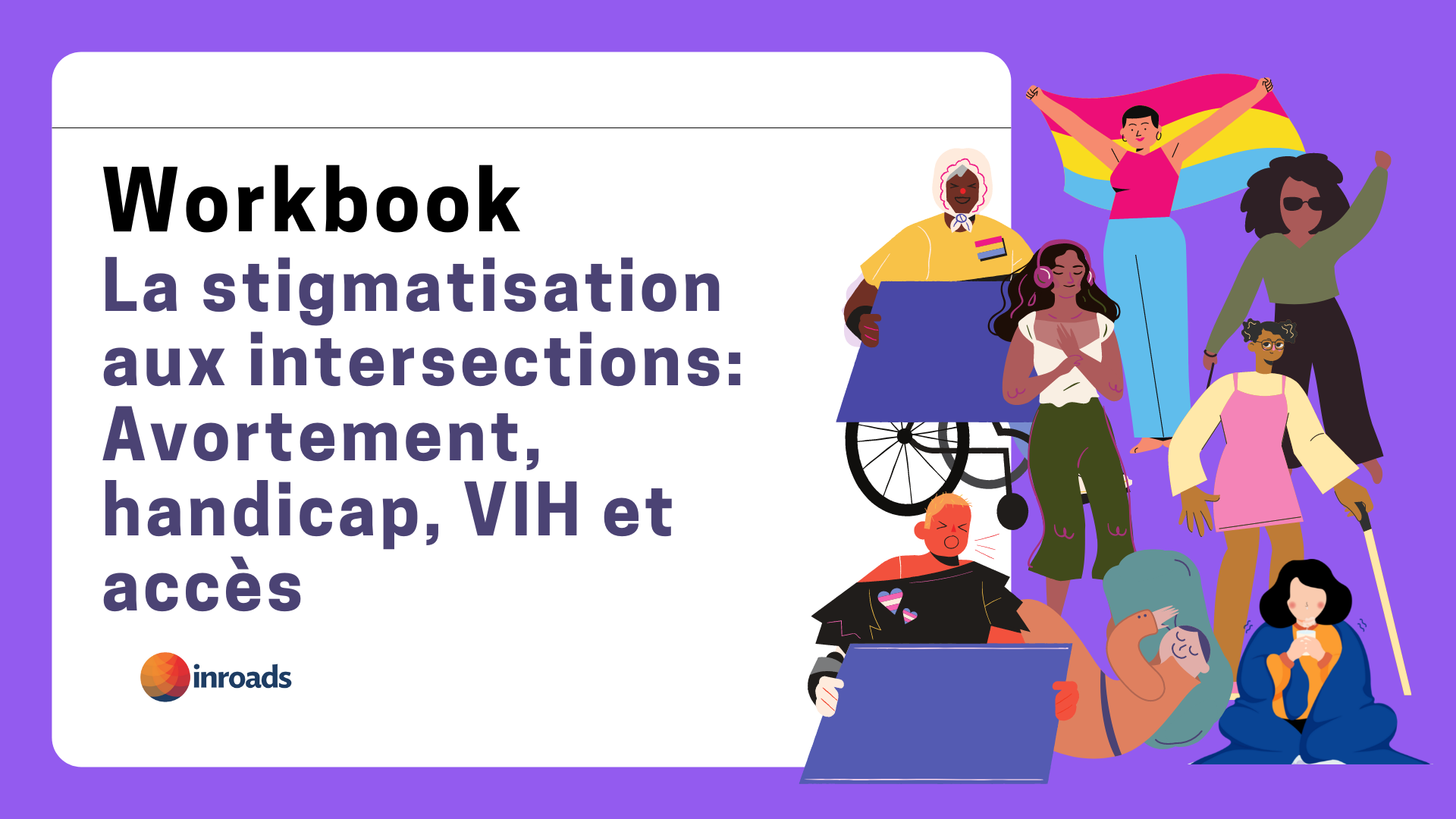 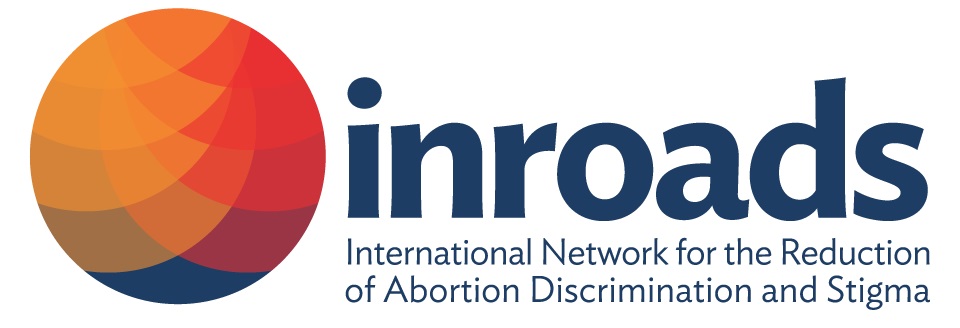 À propos de ce cahier d'exercices
Ce cahier d'exercices est issu de l'atelier en ligne La stigmatisation aux intersections: Avortement, handicap, VIH et accès. Créé pour les membres d'Inroads par: Phylis, Lilian, Medea, Gvantsa, Esma, Naomi et Jakki. 
Sur la base des diapositives des trois sessions, nous avons préparé une version du manuel pour faciliter l'apprentissage de tous les membres d'inroads, y compris ceux qui n'ont pas pu assister à la session en direct. 
Nous vous invitons à utiliser ce matériel au sein de votre communauté et de votre organisation afin d'apprendre, de réfléchir et de lancer des idées autour des GRANDES questions qui se posent dans le cadre de ce travail, afin de renforcer la compréhension et les pratiques anti-stigmatisation des personnes handicapées et des autres groupes vulnérables. 
Ce document a été traduit à l'aide d'un logiciel automatisé, veuillez pardonner toute imperfection.
1ère session
Pourquoi l'inclusion des personnes handicapées ?
15 à 20 % de la population mondiale souffre d'une forme de handicap..... 
80 % des personnes handicapées vivent dans les pays du Sud. 
30 % des jeunes de la rue souffrent d'une forme de handicap. 
Quatre-vingt-dix pour cent des enfants handicapés des pays en développement ne sont pas scolarisés. 
Le handicap a un impact disproportionné sur les populations marginalisées comme les pauvres, les sans-abri et les réfugiés. 
Il est reconnu que les femmes handicapées sont désavantagées à plusieurs égards, car elles sont exclues en raison de leur sexe et de leur handicap. 
seuls 45 pays disposent de lois anti-discrimination et autres lois spécifiques au handicap ! 
Dans les pays où l'espérance de vie est supérieure à 70 ans, les individus passent en moyenne environ 8 ans, soit 11,5 % de leur vie, à vivre avec un handicap.
Stigma
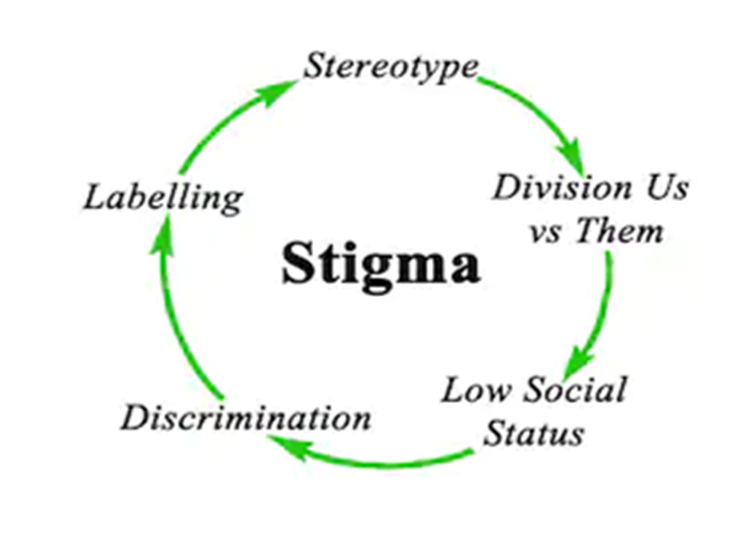 Le handicap est souvent stigmatisé par ce processus d'altération. L'attribution de la négativité et du caractère indésirable de "l'autre" appelle à la dévalorisation et à la négation.
La stigmatisation - la dévalorisation et la négation - du handicap est étendue aux familles et aux associés de l'"Autre". C'est ce qu'on appelle la stigmatisation par association.
L'inclusion et l'appartenance sont des attributs essentiels de la vie communautaire et sociale. La stigmatisation conduit donc souvent à la dissimulation et à l'exclusion des personnes handicapées au sein des familles et des communautés.
La stigmatisation est soulignée par la honte et la peur de l'exclusion.
[Speaker Notes: L'application de la norme donne lieu à l'hétéronormativité obligatoire et à l'abilité obligatoire Elle donne des droits à ceux qui se conforment et exclut ceux qui ne le font pas - Tyrannie de la norme]
À quoi ressemble la stigmatisation à différents niveaux pour les personnes handicapées ?
Patriarcat
L'attitude de la société face au handicap
Accès aux services appropriés
Femmes handicapées et hommes transgenres
La discrimination fondée sur la capacité physique comme facteur contribuant à la stigmatisation de l'avortement
Le handicap peut être conscient ou inconscient, et peut être ancré dans les institutions, les systèmes ou la culture générale d'une société.

Le handicapisme peut limiter l'accès des personnes handicapées aux informations et aux services relatifs à l'avortement. 

Les personnes handicapées peuvent également être perçues comme manquant de capacités.
[Speaker Notes: Ableism- dricrimination en faveur des personnes valides. 
NB : si vous avez un handicap, vous êtes considéré comme inapte, non éligible ou ne remplissant pas les conditions requises. 
Prendre des décisions dans leur propre intérêt. Cela peut ne pas être le cas, mais on le suppose toujours.]
Tenir compte des réalités vécues lors de l'accès aux services d'avortement.
Même en matière d'avortement, les personnes handicapées peuvent prendre leurs propres décisions. 
Accessibilité - interprétation en langue des signes, étiquette du handicap, matériel et signalisation en braille. 
Stigmatisation et discrimination. 
Obstacles économiques - accessibilité financière 
Faible niveau d'alphabétisation 
Patriarcat - Pouvoir, contrôle et prise de décision.
Considérations supplémentaires sur l'avortement et le handicap
En raison de la stigmatisation dont elles font l'objet, les personnes handicapées ne reçoivent souvent pas d'informations sur l'avortement ou la contraception sans risque et n'y ont pas accès. En conséquence, elles sont exposées à un risque accru de grossesse non désirée et d'avortement non sécurisé, ainsi qu'au risque de blessure ou de décès qui y est associé. 
Les femmes et les filles font l'objet de jugements et de discriminations pour de nombreux éléments liés à la sexualité et à la reproduction, notamment les grossesses non désirées et l'avortement. Les jeunes femmes et les adolescentes ne sont souvent pas considérées comme suffisamment matures pour prendre des décisions concernant les relations sexuelles ou l'avortement.
[Speaker Notes: 17 h 55 Kenya]
Comprendre et désapprendre la discrimination fondée sur la capacité physique est un processus continu sur lequel nous devons travailler au quotidien.
C'est une responsabilité collective. 

Nous vous invitons à utiliser l'exercice suivant pour réfléchir et identifier les espaces d'inclusion.
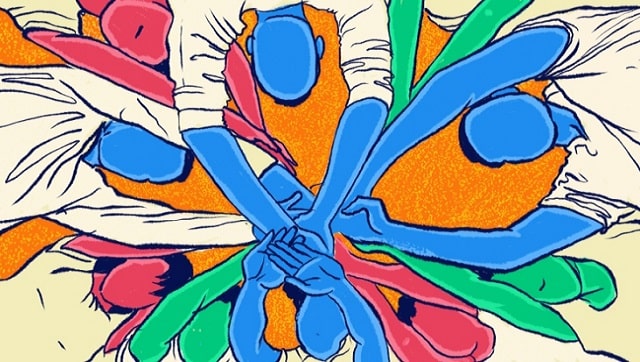 [Speaker Notes: Les gens doivent être intentionnels à ce sujet]
Comment le handicap est-il perçu dans votre contexte ?
Le handicap est perçu comme honteux pour la personne et/ou la famille.
Utilisez ces "points autocollants" pour approuver ce que quelqu'un d'autre a écrit.
Inadaptation
Contrôlé
Shamed
Étiqueté
Isolé
Responsable
Vulnérable
Stigma
Humilié
Dévalué
Jugé
Silencieux
Bullied
Hypothèses
Pas de confiance
Les vies cachées
Incontournable
Impuissant
Qui parle au nom du handicap et de l'avortement dans votre contexte local ?
Pas assez souvent - les personnes handicapées elles-mêmes.
Utilisez ces "points autocollants" pour approuver ce que quelqu'un d'autre a écrit.
Qu'est-ce qui empêche l'inclusion des personnes handicapées dans votre organisation ?
Manque de financement. Manque de formation sur l'inclusion des personnes handicapées. 
Stigmatisation des personnes handicapées et de la sexualité
.
Utilisez ces "points autocollants" pour approuver ce que quelqu'un d'autre a écrit.
Comment avez-vous intégré le handicap dans votre organisation ?
Inclure des défenseurs des personnes handicapées dans notre conseil d'administration.
Utilisez ces "points autocollants" pour approuver ce que quelqu'un d'autre a écrit.
Comment pouvons-nous amplifier la voix des personnes handicapées qui ont avorté dans votre contexte ?
Représentation positive dans les médias
Utilisez ces "points autocollants" pour approuver ce que quelqu'un d'autre a écrit.
Quelles sont les solutions possibles que vous recommanderiez pour rendre l'organisation plus inclusive du handicap ?
Création d'un glossaire en langue des signes SRHR.
Utilisez ces "points autocollants" pour approuver ce que quelqu'un d'autre a écrit.
2ème session 
Vers l'intersectionnalité
Oppression 
L'intersectionnalité soutient que les conceptualisations classiques de l'oppression au sein de la société, telles que le racisme, le sexisme, l'homophobie et le sectarisme fondé sur la religion, n'agissent pas indépendamment les unes des autres ; au contraire, ces formes d'oppression sont interdépendantes, créant un système d'oppression qui reflète l'"intersection" de multiples formes de discrimination". 

Réponse 
L'intersectionnalité et la reconnaissance et la confrontation de nos privilèges, peuvent faire de nous de meilleures personnes avec de meilleures vies." "La diversité est ce qui se passe lorsque vous avez une représentation de divers groupes en un seul endroit. La représentation est ce qui se passe lorsque des groupes qui n'ont pas été inclus auparavant le sont.
Laying it bare..........
Quel est le discours actuel ?
Quels sont les enjeux pour les femmes, les personnes enceintes et les militants ?
De quoi parlons-nous lorsque nous disons qu'il est "difficile" de travailler sur l'avortement et le handicap ?
cisnormativité et ableisme - présupposés des professionnels de la santé sur les besoins d'accès des personnes et leur sexe
Les questions "difficiles" - Posez-les. Cherchez des réponses élaborées. Parfois, "difficile"/"controversé" est une feuille de vigne pour "ne pas vouloir". Le silence peut être un stigmate.

Nous devons être précis si nous voulons réagir efficacement.

Ne vous contentez pas de laisser de l'espace, créez-le. Intégrité intersectionnelle 

Soyez audacieux : Autonomie, Agence, Attitude

Changer la stigmatisation dans la langue

Exposer les faits & l'approche féministe intersectionnelle est indispensable.

Ne jouez pas le jeu de l'"équilibre" et du journalisme paresseux.
[Speaker Notes: ¿Cuál es el discurso actual ?
¿Cuáles son los problemas para las mujeres, las personas embarazadas y los activistas ?
¿De qué estamos hablando cuando decimos que es "difícil" ?

Activité du groupe
Quel est le discours actuel ?
Quels sont les enjeux pour les femmes, les femmes enceintes et les militantes ?
De quoi parle-t-on quand on dit que c'est " difficile " ?]
Diagnostic prénatal : comment abordez-vous ce sujet dans votre militantisme ? 

Faites-vous fuir les femmes handicapées ou êtes-vous à l'écoute de leurs préoccupations ? 

Contribuez-vous au contrôle des corps handicapés ou à la libération des corps handicapés ? 

Pour ceux d'entre nous qui sont handicapés, vous sentez-vous marginalisés ou inclus dans cette conversation ?
[Speaker Notes: Quelles sont vos hypothèses sur le handicap et la maternité ? 
Les femmes handicapées sont encouragées à devenir mères ? Les femmes handicapées ont besoin d'une surveillance supplémentaire pour des raisons de protection de l'enfance. 
Les femmes handicapées sont capables de prendre des décisions concernant leur santé reproductive.]
Messy Bodies : Quelles sont vos hypothèses sur le handicap et la maternité ? 
Les femmes handicapées sont encouragées à devenir mères ? Les femmes handicapées ont besoin d'une surveillance supplémentaire pour des raisons de protection de l'enfance.
Les femmes handicapées sont capables de prendre des décisions concernant leur santé reproductive.
Capacité mentale et capacité juridique
Regardez cette vidéo et discutez des points suivants : 
Votre pays a-t-il ratifié la CNUDPH ? 
Comment la loi de votre pays décide-t-elle quand une personne n'a pas le droit de prendre ses propres décisions ? 
Les gens sont-ils soutenus pour prendre leurs propres décisions, ou quelqu'un d'autre a-t-il le droit de prendre des décisions à leur place ? 
Les gens ont-ils le droit de prendre des décisions qui sont peut-être ce qu'ils veulent, mais pas ce qui est le mieux pour eux ? 
Qui décide de la durée ou de la nature de l'incapacité d'une personne à prendre des décisions de manière autonome ?
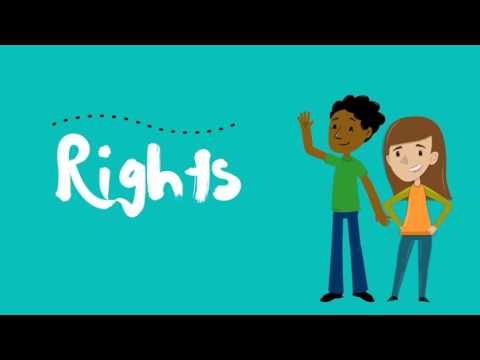 Décisions de substitution

Quelqu'un d'autre a le droit légal de prendre des décisions à votre place. 
Ces décisions doivent être prises dans votre "meilleur intérêt", mais qu'est-ce que cela signifie ? 
Quels types de problèmes cela pourrait-il poser ? 

Décisions de soutien

Le Comité pour la CDPH soutient que chacun doit pouvoir prendre des décisions en fonction de sa volonté et de ses préférences individuelles.
Prise de décision assistée - un ajustement raisonnable pour aider les personnes à prendre leurs propres décisions.
Q1. À quoi pensez-vous que cela pourrait ressembler ? 
Q2. Quelles préoccupations pourraient être soulevées à ce sujet ?
Ressources
Avortement et handicap : La conversation chuchotée 
Que signifie la JR pour les personnes handicapées ? 


https://www.alliance4choice.com/repeal-58/59/2019/9/abortion-amp-disabilties

Catholics for Choice - https://www.catholicsforchoice.org/resource-library/

https://humanwithuterus.wordpress.com/2013/08/27/hard-questions-about-abortion/

https://www.nwci.ie/images/uploads/15572_NWC_Abortion_Paper_WEB.pdf

https://womenenabled.org/pdfs/Women%20Enabled%20International%20Abortion%20and%20Disability%20-%20Towards%20an%20Intersectional%20Human%20Rights-Based%20Approach%20January%202020.pdf

https://www.spiked-online.com/2020/03/05/abortion-on-the-grounds-of-disability-is-not-discrimination

https://docs.google.com/document/d/1Br7bkF55YOcc6fnEHDxz27pMBDuWEHpwPnIBGLKdVPM/edit?usp=sharing

https://www.facebook.com/Alliance4Choice/videos/1506487046196188/

https://womenenabled.org/pdfs/Women%20Enabled%20International%20Abortion%20and%20Disability%20-%20Towards%20an%20Intersectional%20Human%20Rights-Based%20Approach%20January%202020.pdf

Sara Ahmed, Living a Feminist Life (2017, Duke University Press).
Patricia Hill-Collins et Silma Bilge, Intersectionality (2020, Polity Press)
 Crowter & Ors, R (On the Application Of) v Secretary of State for Health And Social Care [2021] EWHC 2536 (Admin) (23 Septembre 2021)
Lucy Jackson, 'Trauma, tragedy and stigma : The discomforting narrative of reproductive rights in Northern Ireland' (2020) 35 Emotion, Space and Society pp 3-8.
Alison Kafer, Feminist, Queer, Crip (2013, Duke University Press)
P (Relations sexuelles et contraception) v.2 [2018] EWCOP 10 (18 avril 2018)
3ème session

La stigmatisation intersectionnelle : 
Avortement, commerce du sexe, consommation de drogues et VIH
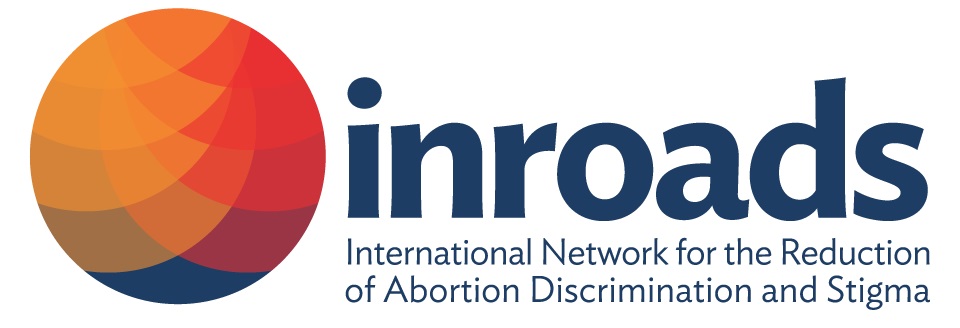 Lutte contre les connexions multiples
Questions transversales
Solutions croisées
Oppresseurs croisés
Intersectionnalité
Voix - Agence et intégrité
Non symbolique
Créer l'inclusivité - ne pas l'attendre
HIV and disabilities are not linked in any way
Le VIH et les handicaps ne sont liés d'aucune façon
El VIH y las discapacidades no están vinculados de ninguna manera
Extremely comfortable!
Extremadamente cómoda
Extrêmement confortable
Very uncomfortable!
Muy incómoda
Très inconfortable
[Speaker Notes: Move the dot on the sliding scale]
Positive legislation facilitates accessibility of abortion services and mitigates stigma
La legislación positiva facilita la accesibilidad de los servicios de aborto y mitiga el estigma
Une législation positive facilite l'accessibilité des services d'avortement et atténue la stigmatisation
Extremely comfortable!
Extremadamente cómoda
Extrêmement confortable
Very uncomfortable!
Muy incómoda
Très inconfortable
Abortion related stigma negatively affects service providers and the quality of service itself
La stigmatisation liée à l'avortement affecte négativement les prestataires de services et la qualité du service lui-même
El estigma relacionado con el aborto afecta negativamente a los proveedores de servicios y a la calidad del servicio en sí
Very uncomfortable!
Muy incómoda
Très inconfortable
Extremely comfortable!
Extremadamente cómoda
Extrêmement confortable
Êtes-vous d'accord avec les affirmations suivantes ? Vous pouvez ajouter d'autres affirmations que vous souhaitez discuter avec les participants sur les post-its vierges.
Les personnes qui consomment des drogues ne sont pas toujours en mesure de gérer un avortement médicamenteux.
Tous les hommes transgenres veulent éviter les grossesses, mais ne veulent pas non plus recourir à l'avortement, car il s'agit toujours d'un service lié aux femmes.
Les personnes séropositives ne peuvent pas avoir recours à l'avortement, en particulier l'AM si elles sont sous traitement antirétroviral.
Les personnes qui consomment des drogues ne devraient pas pouvoir décider de l'avortement
Utilisez ces "points autocollants" pour approuver ce que quelqu'un d'autre a écrit.
[Speaker Notes: ¿Está de acuerdo con las siguientes afirmaciones ?
Êtes-vous d'accord avec les affirmations suivantes ?]
Travailler dans les salles de réunion
1. Identifiez les obstacles à l'accès à l'avortement pour les travailleurs du sexe, les toxicomanes et les personnes vivant avec le VIH (tenez compte du contexte de votre pays) ?
2. Que peuvent faire les prestataires de services et le gouvernement pour lever les obstacles à l'accès à l'avortement pour les travailleurs du sexe, les toxicomanes et les personnes vivant avec le VIH ?
3. Comment atténuer la stigmatisation de l'avortement pour les travailleurs du sexe, les toxicomanes et les personnes vivant avec le VIH ?
[Speaker Notes: Médée : 
1. Identifier les obstacles à l'accès à l'avortement pour les professionnel(le)s du sexe, les toxicomanes et les personnes vivant avec le VIH (considérez le contexte de votre pays) ?
1. ¿Identifica las barreras de acceso al aborto para las trabajadoras sexuales, los consumidores de drogas y las personas que viven con el VIH (considerere el contexto de su país) ?

2. Esma 
2. ¿Qué pueden hacer los proveedores de servicios y el gobierno para abordar las barreras del servicio de aborto para las trabajadoras sexuales, los consumidores de drogas y las personas que viven con el VIH ?
2.Que peuvent faire les prestataires de services et le gouvernement pour surmonter les obstacles aux services d'avortement pour les professionnel(le)s du sexe, les toxicomanes et les personnes vivant avec le VIH ?

3. Gvantsa 
3. Comment atténuer la stigmatisation de l'avortement pour les professionnel(le)s du sexe, les toxicomanes et les personnes vivant avec le VIH ?
3. ¿Cómo se puede mitiger el estigma del aborto para los profesionales del sexo, los consumidores de drogas y las personas que viven con el VIH ?]
Après l'atelier d'aujourd'hui, quelle image correspond à ce que vous ressentez à propos des informations partagées tout au long de la session ?
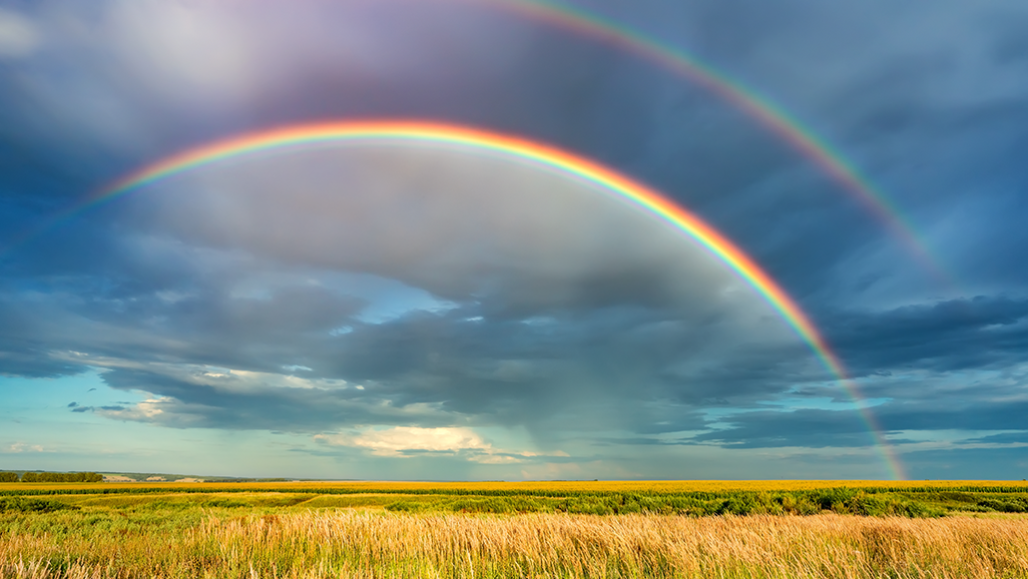 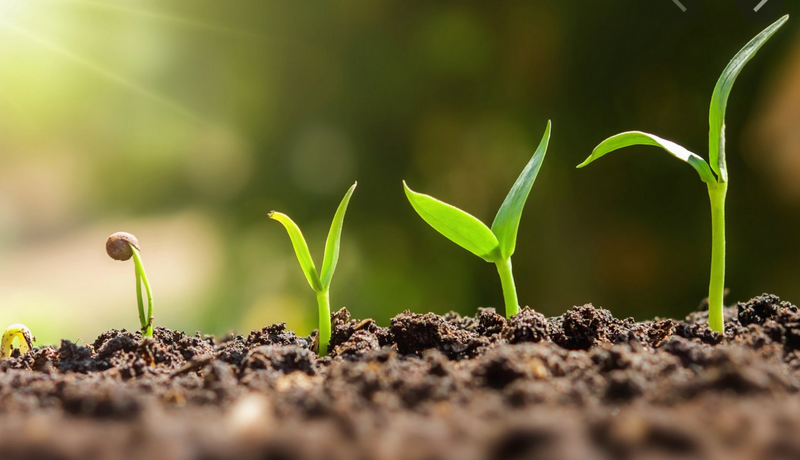 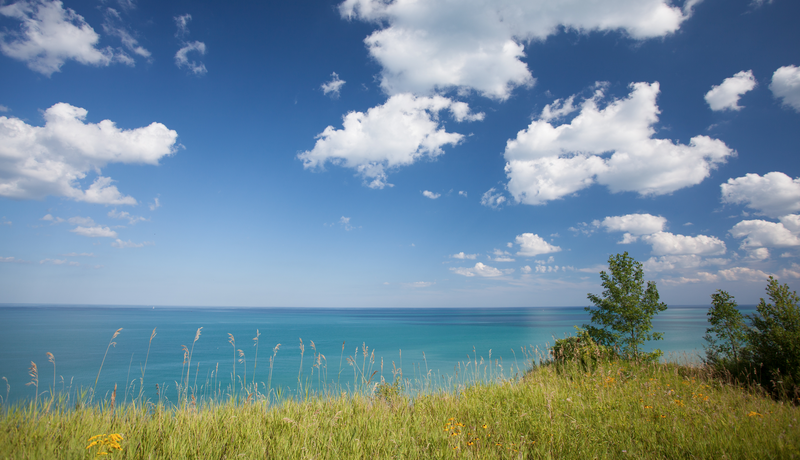 Description de l'image :  Un champ avec de hautes herbes jaunes. Le ciel montre un arc-en-ciel sur des nuages sombres.
Description de l'image :  Un champ herbeux avec quelques arbres surplombant un océan bleu clair et paisible. Le ciel est parsemé de quelques nuages.
Description de l'image : Différents stades de plantes en germination émergeant du sol.
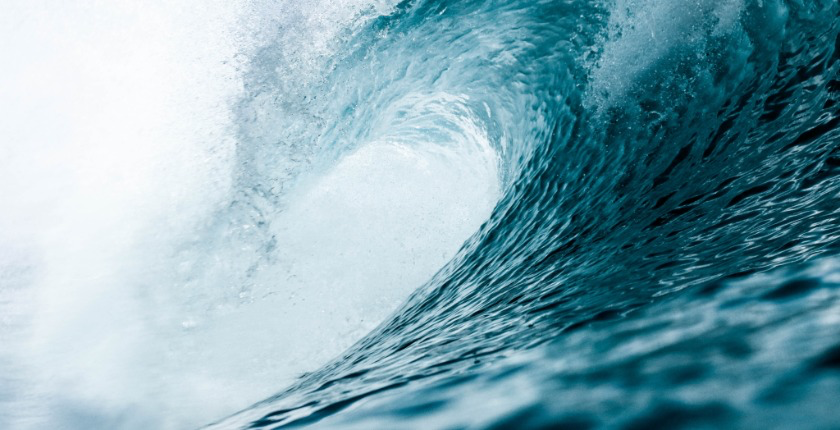 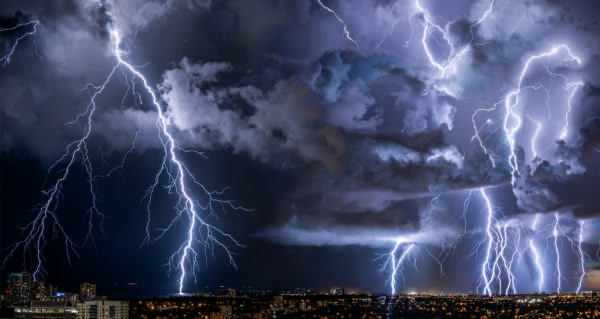 Description de l'image : Eau bleue de l'océan s'enroulant en une vague.
Description de l'image :  Nuages sombres et éclairage frappant à plusieurs endroits du ciel.
[Speaker Notes: Après l'atelier de ce jour, quelle est l'image de ce que vous ressentez à l'égard de l'information comparée pendant l'atelier ?
Après l'atelier d'aujourd'hui, quelle image résonne ce que vous pensez des informations partagées tout au long de la session ?]